Тема 6Державний фінансовий аудит: сутність, змістта суб'єкти його проведення
5.1. Поняття та складові державного фінансового аудиту.5.2. Нормативно-правове забезпечення державного фінансового аудиту.5.3. Класифікація державного фінансового аудиту.5.4. Суб'єкти державного фінансового аудиту
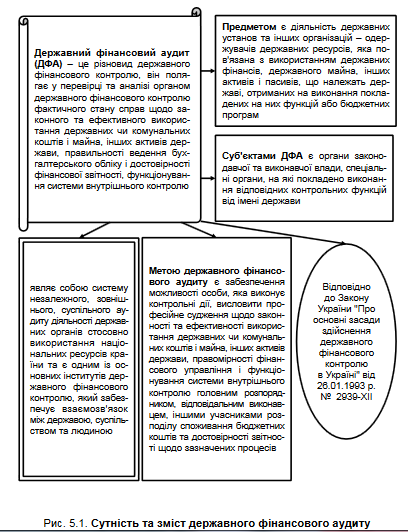